European Centre for Disease Prevention and Control
Reusable maps and graphs from ECDC Communicable Disease Threats Report, week 20, 2018
You are encouraged to reuse our maps and graphs for your own purposes and free to translate, provided the content is not altered and the source is acknowledged. Either copy the images from the following slides or download directly from: ecdc.europa.eu/en/publications/surveillance_reports/Communicable-Disease-Threats-Report/Pages/cdtr.aspx
Distribution of autochthonous dengue cases by week of onset, week 1-2017 to week 18-2018, Réunion
Source: adapted from "Surveillance de la dengue à la Réunion. Point épidémiologique au 14 mai 2018”
Distribution of confirmed human cases of yellow fever by month, Brazil, January 2017 – 8 May 2018
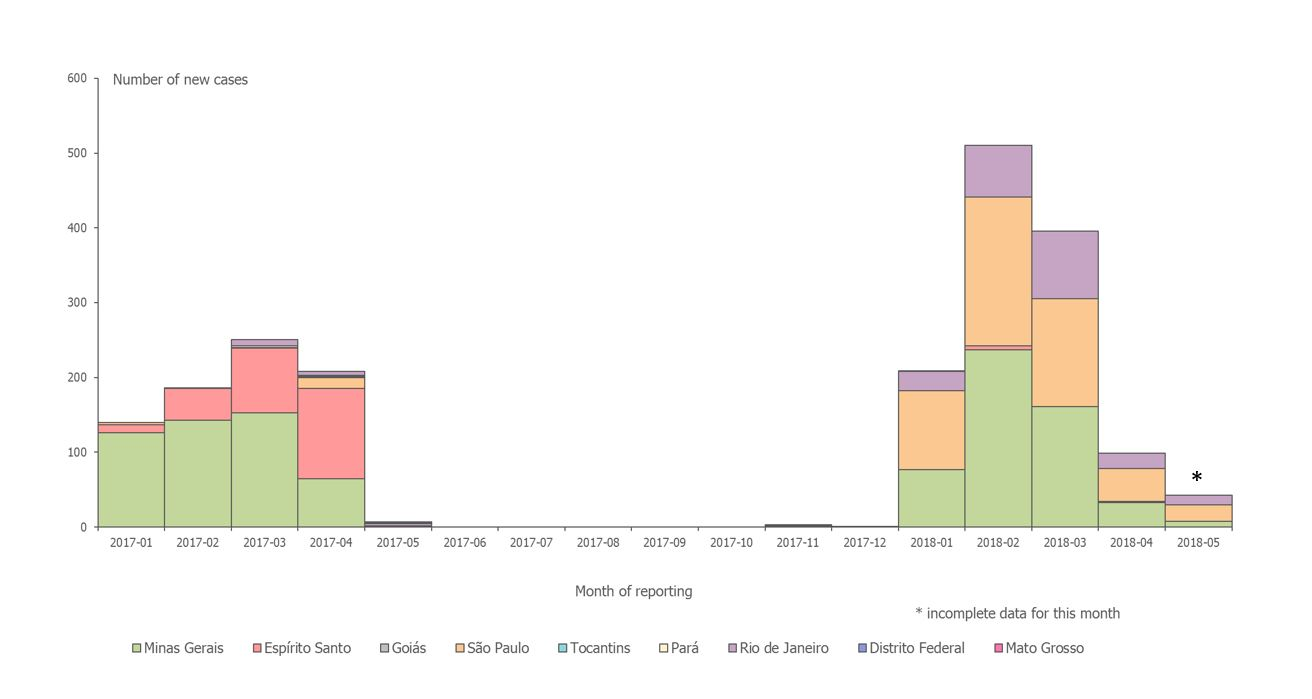 Distribution of confirmed yellow fever cases by state, Brazil, July 2017 – April 2018
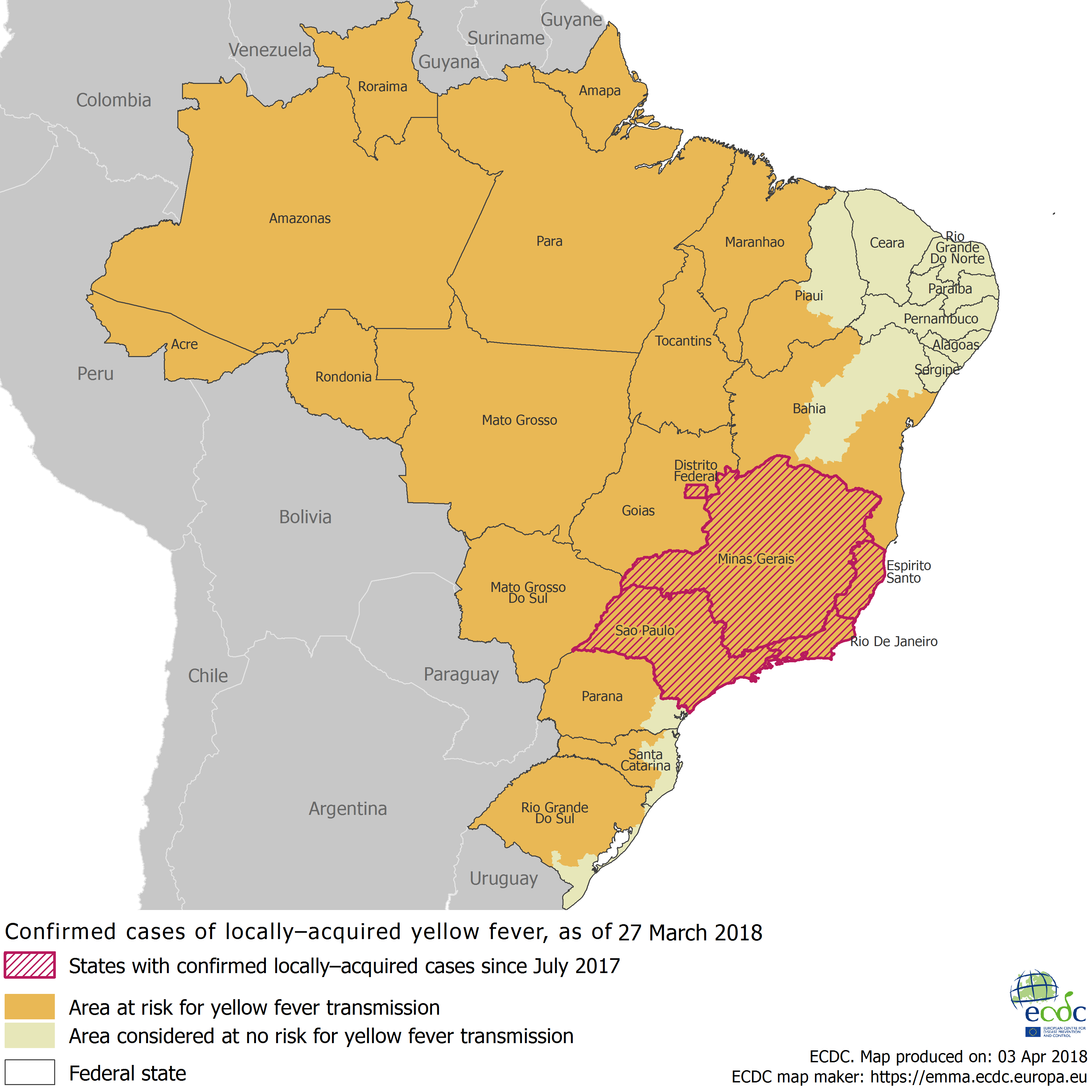